LNHS PTSA Tuesday, October 18, 20226:30pmGeneral Meeting
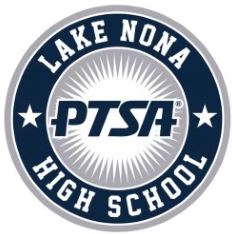 Followed By
SOURCES OF STRENGTH &
ORANGE TECHNICAL COLLEGE
LNHS PTSA Meeting AgendaOctober 18, 2022
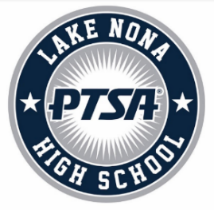 Agenda: 
Welcome/Confirm Quorum/FB Live Attendees
Meeting Called to Order by President
Introductions/Special Guests

Position 			Board Members
President                 	Christal Feldman
1st VP - Membership         	Brenda Meadows
Treasurer                           	Michelle Adamick
Recording Secretary	Gabriella Nguyen
Corresponding Secretary	Sophia Rogers
			 	Chairs
LWL Advisors		Suzanne Arnold/Tania Abreu
Finance			Gita Raghoonandan
Staff Appreciation		Angie Garcia/Iris Metel
Web Master		Erika Remley
Staff Liaison		Kari Grimm
OLD BUSINESS
 Approval of Past Minutes (September)
 Review of September Financial Report

NEW BUSINESS

 Membership Updates
 Spirit Wear Sales
 Legacy Brick Campaign
 Amazon Smile
 Staff Appreciation
 Learn with Lions
 Communication Updates/Announcements
 Next Meeting - Wednesday, 11/16 at 6:30pm

Meeting Adjourned by President
October Meeting Topics: SOURCES OF STRENGTH & 
ORANGE TECHNICAL COLLEGE
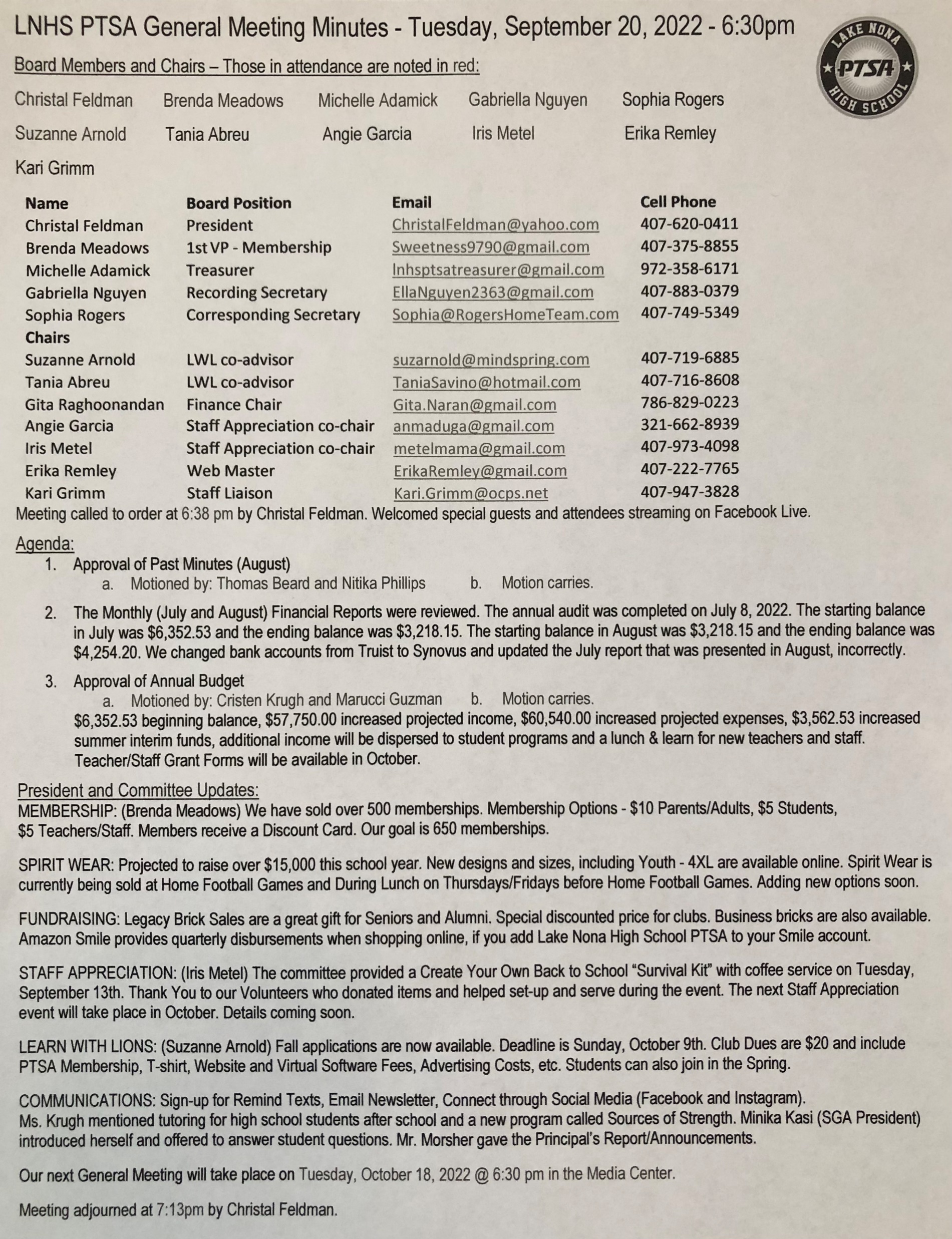 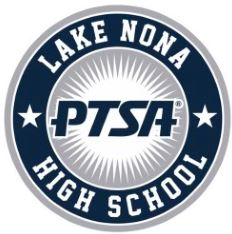 PASTMINUTESFOR APPROVALSeptember 20, 2022
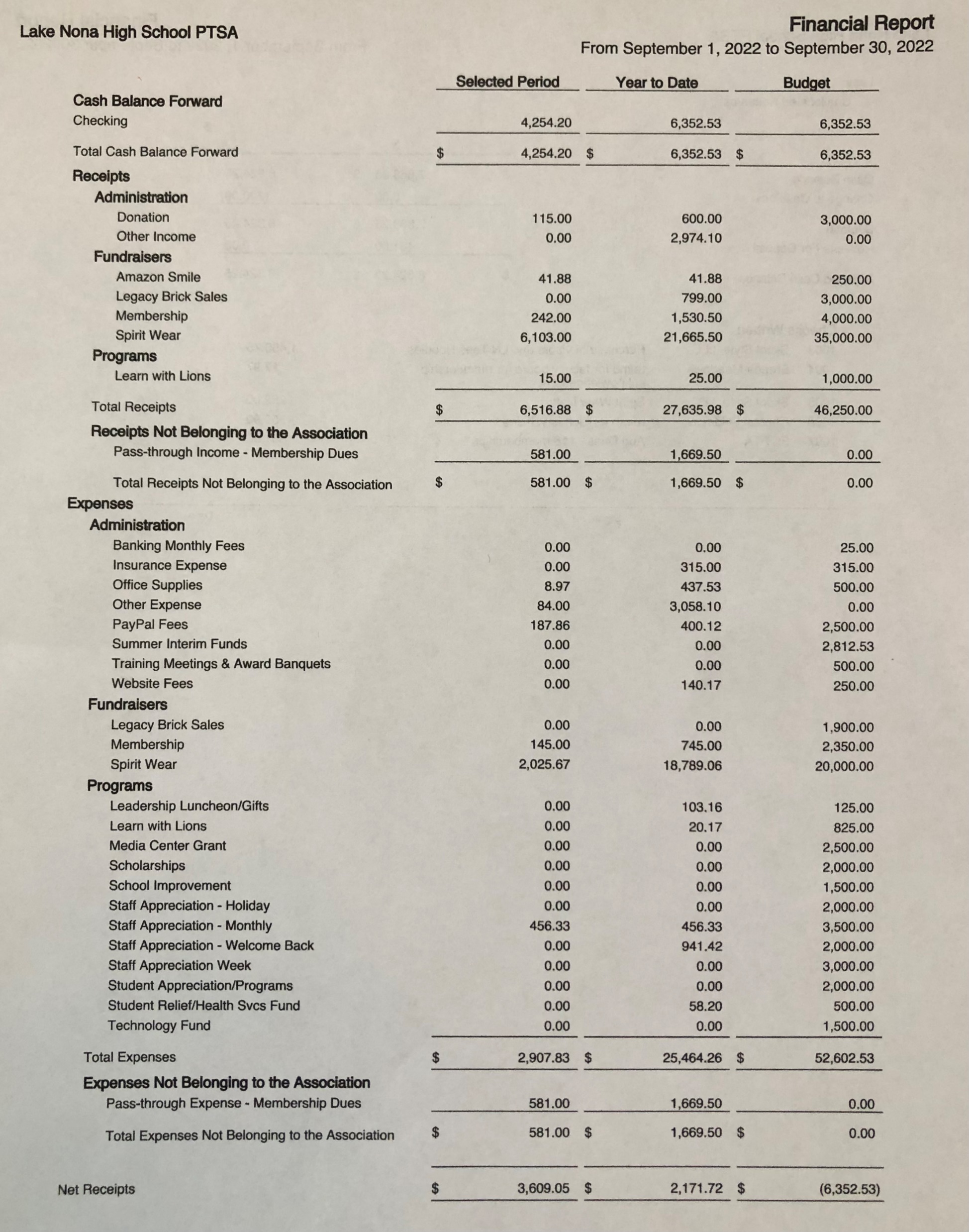 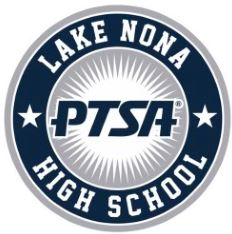 FINANCIAL REPORTFOR APPROVALSeptember 2022 Financial Report
Year to Date SummarySeptember Beginning Balance - $4,254.20
September Ending Balance - $8,324.25
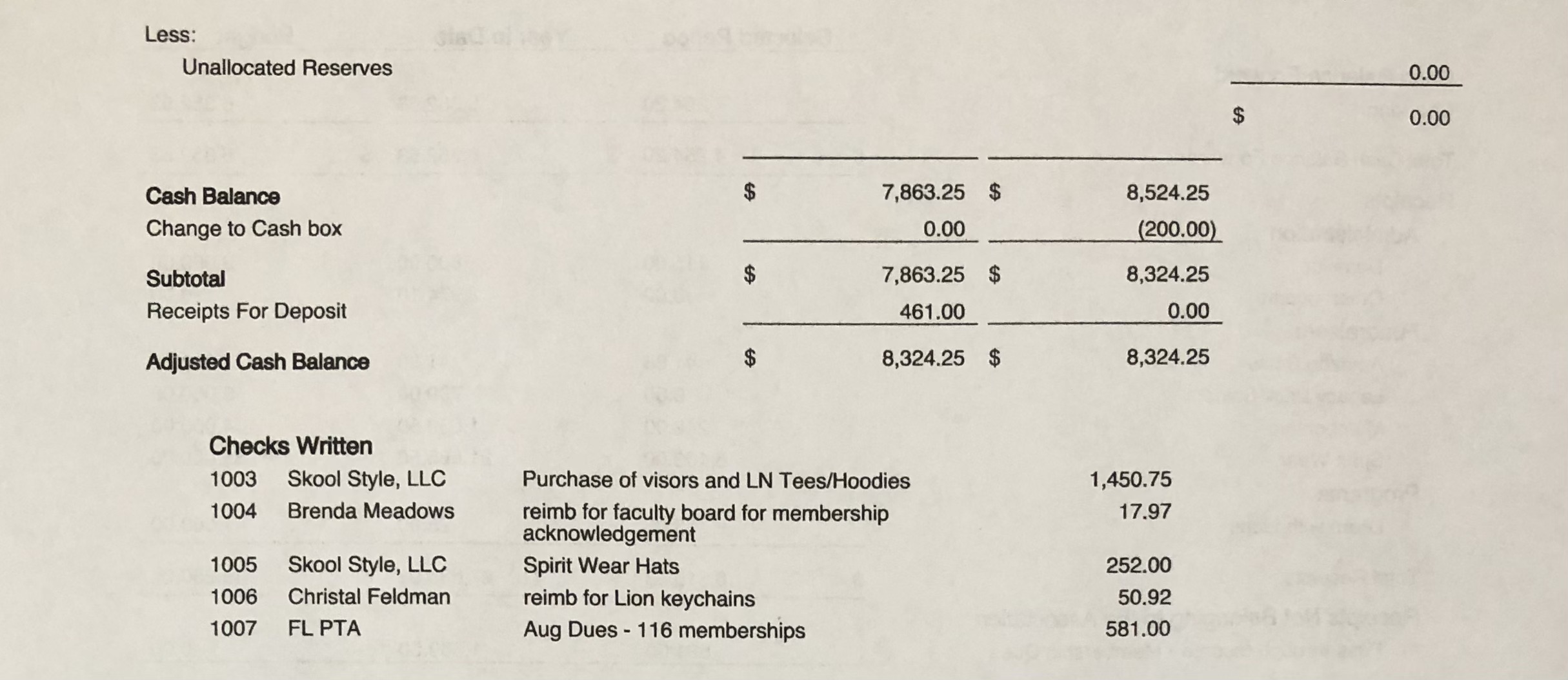 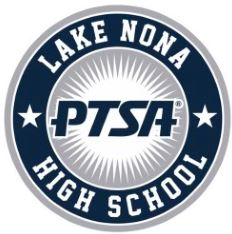 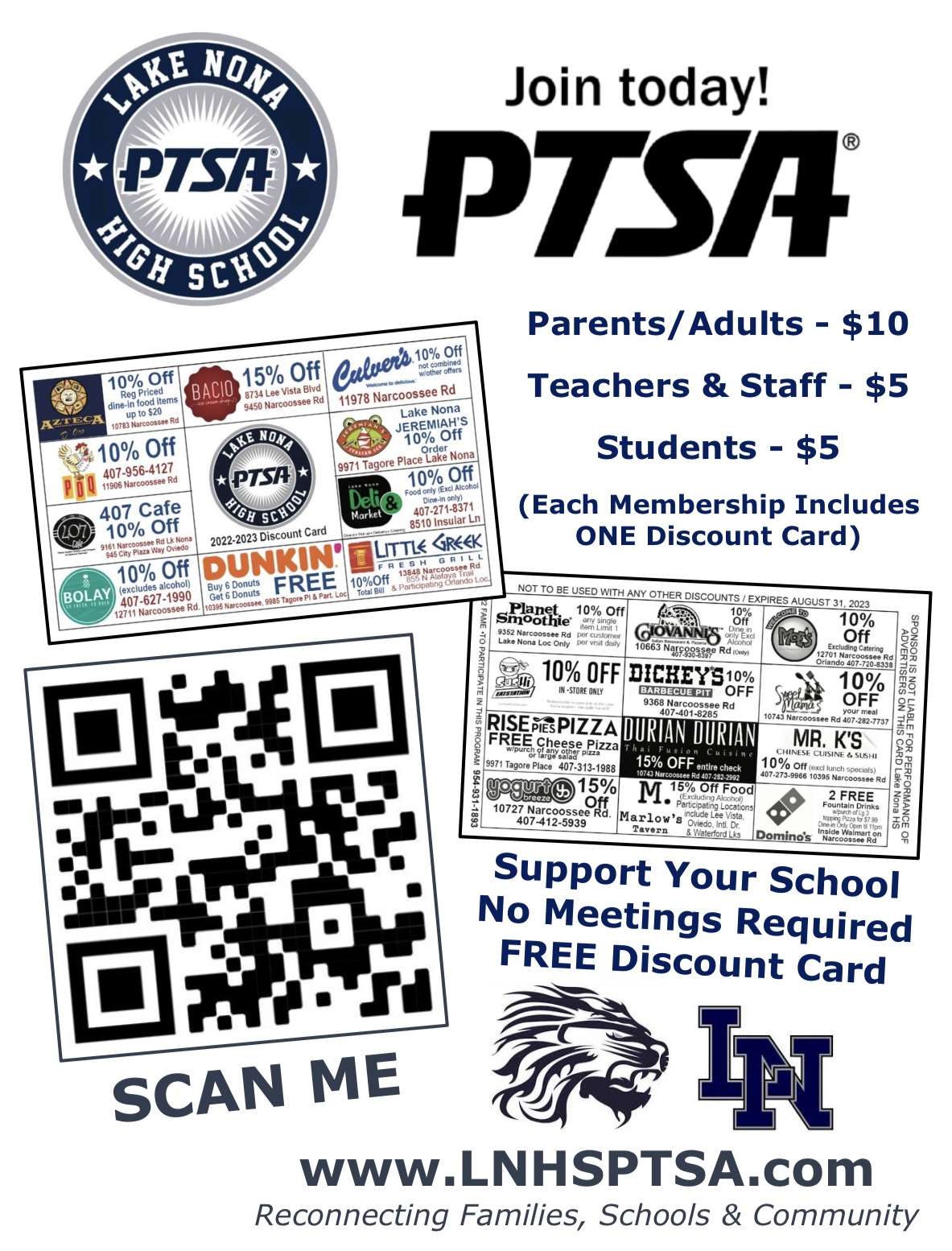 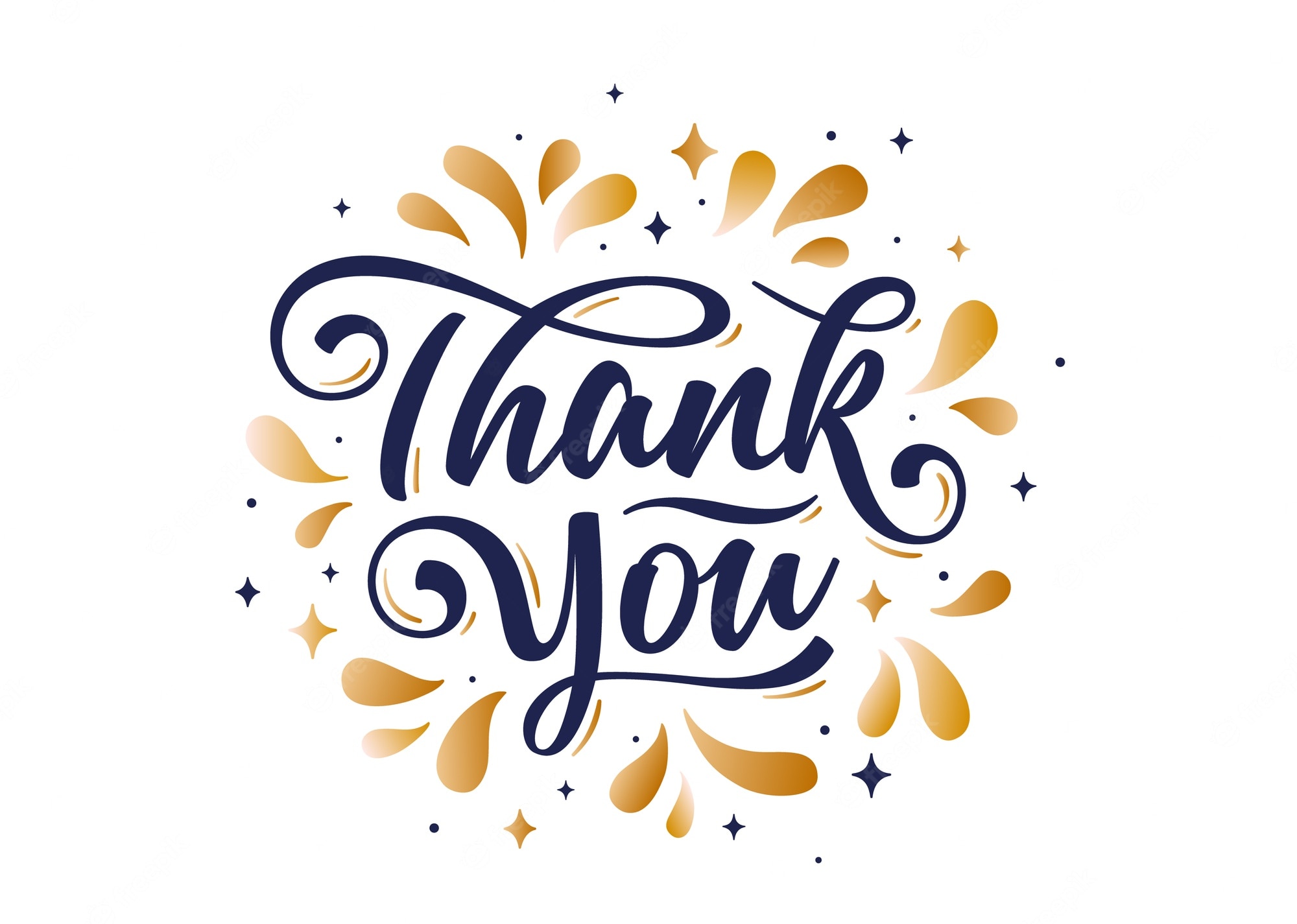 PTSAMEMBERSHIP- Currently Over 570 Memberships Received- Our Goal is 650 MembershipsMembership OptionsParent/Adult - $10Teachers & Staff - $5Students - $5(Includes Discount Card)
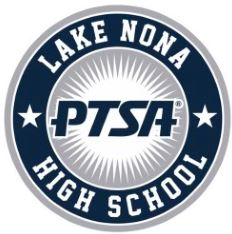 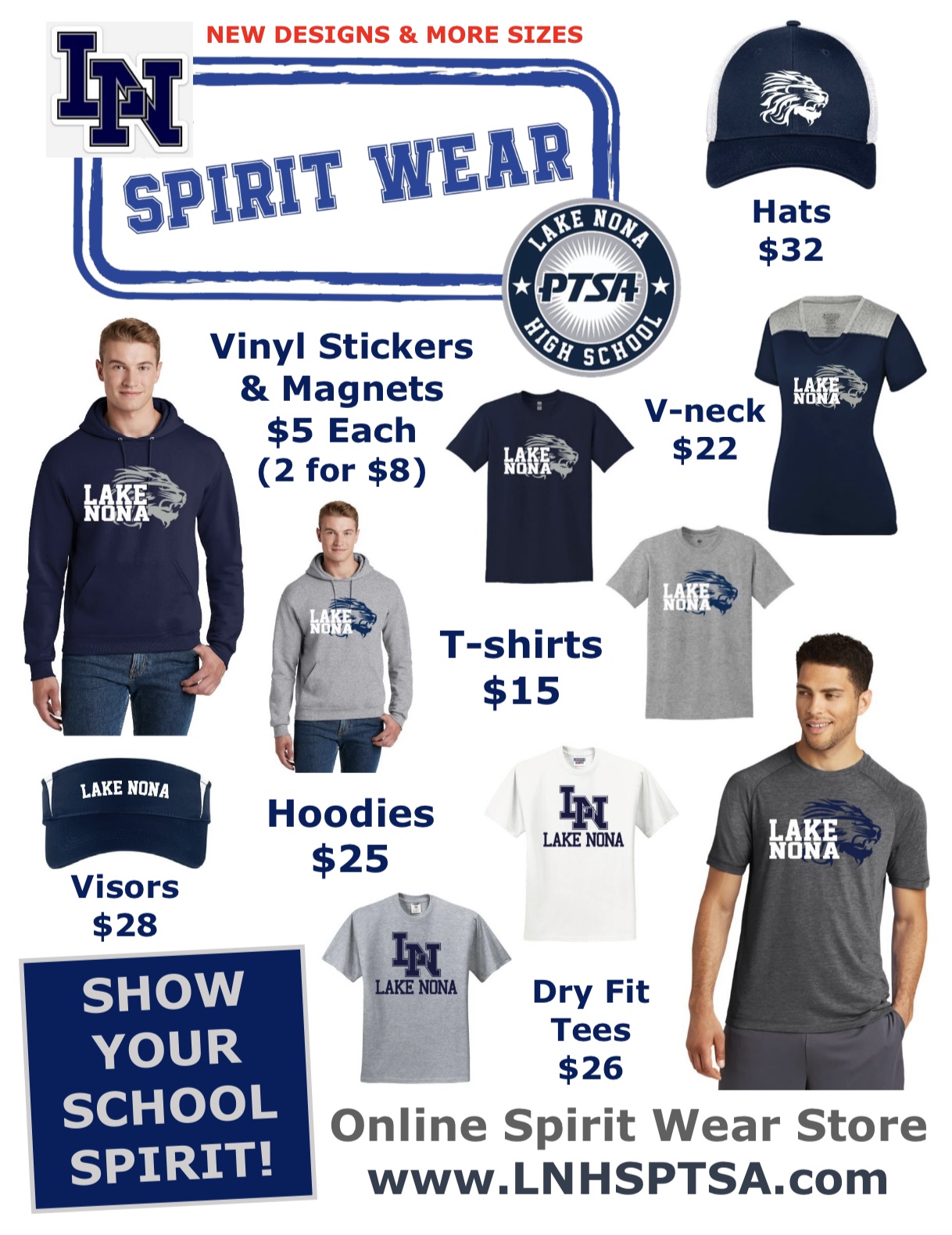 SPIRIT WEAR- New Designs & More Sizes(Youth up to Adult 3XL)- Added Hats, Visors and Dry Fit Shirts - Stay Tuned for More Options(Sweatpants, Tank Tops, Polos and Windbreakers)- Spirit Store On Campus(Open Thursdays before Away Football Games and Thurs/Fri before Home Football Games)- Selling at Athletic Games- Projected to Raise OVER $15,000
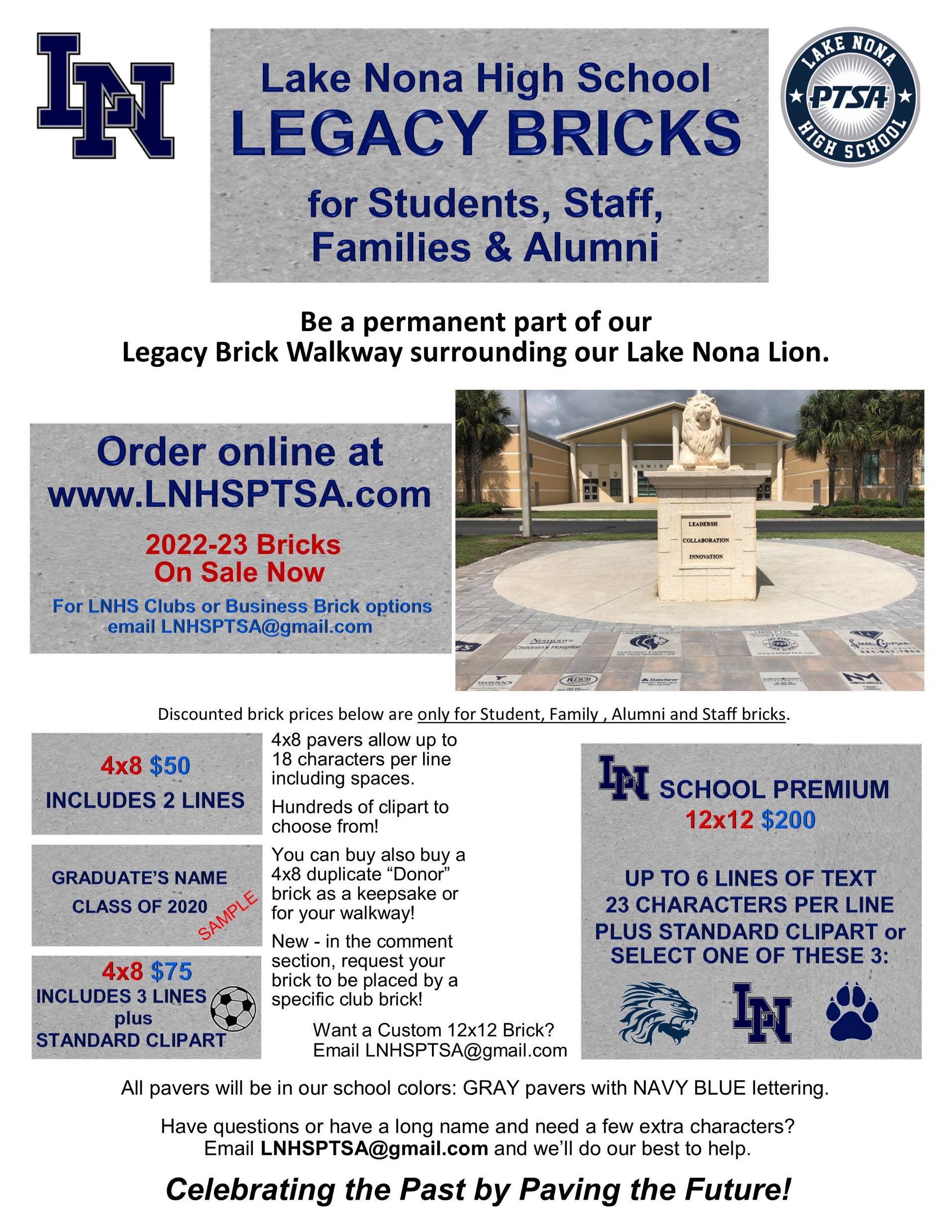 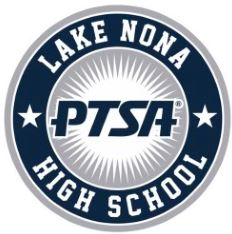 LEGACY
BRICK SALES- Great Gift for Seniors & Alumni
- Special Pricing for Clubs
- Business Bricks Available
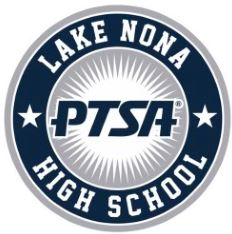 Add Lake Nona High School 
to Your Amazon Account 
while shopping ONLINE!
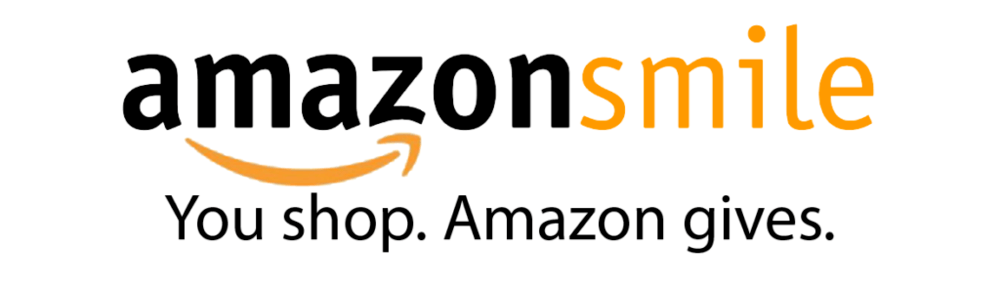 www.smile.amazon.com
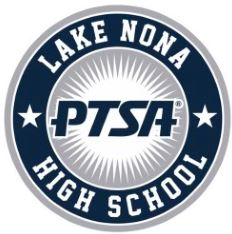 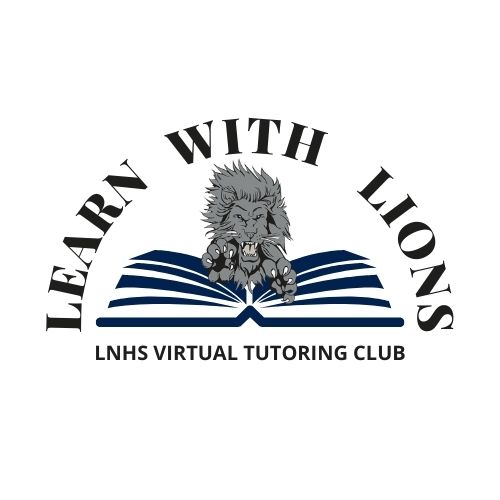 STAFF 
APPRECIATION


October: Mailbox Treat

November: Chili Cook-off
- Fall applications were due on October 9th. 
 - 49 Fall Tutors have been selected. 
 - Over 50 elementary and middle school students have signed up for Tutoring.
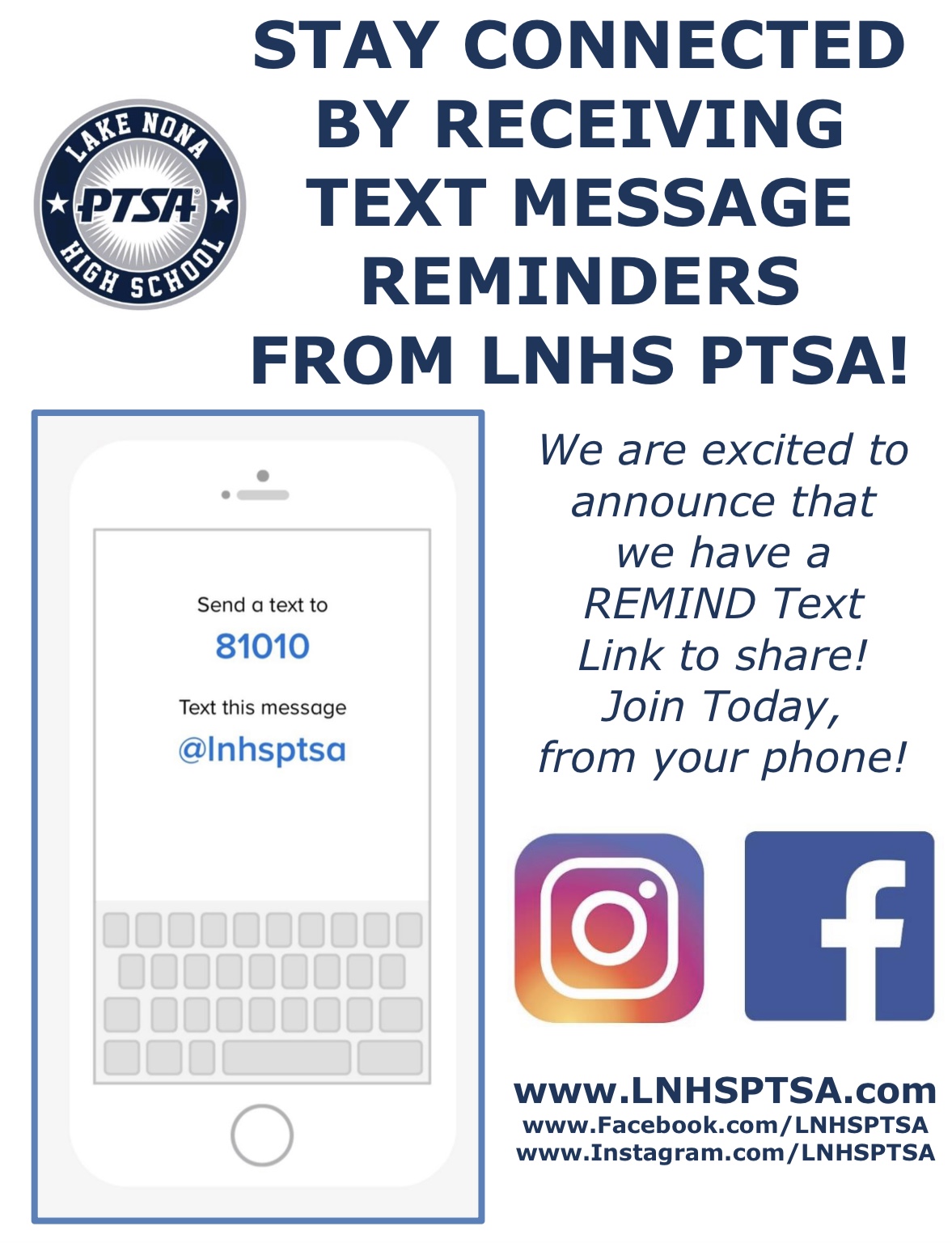 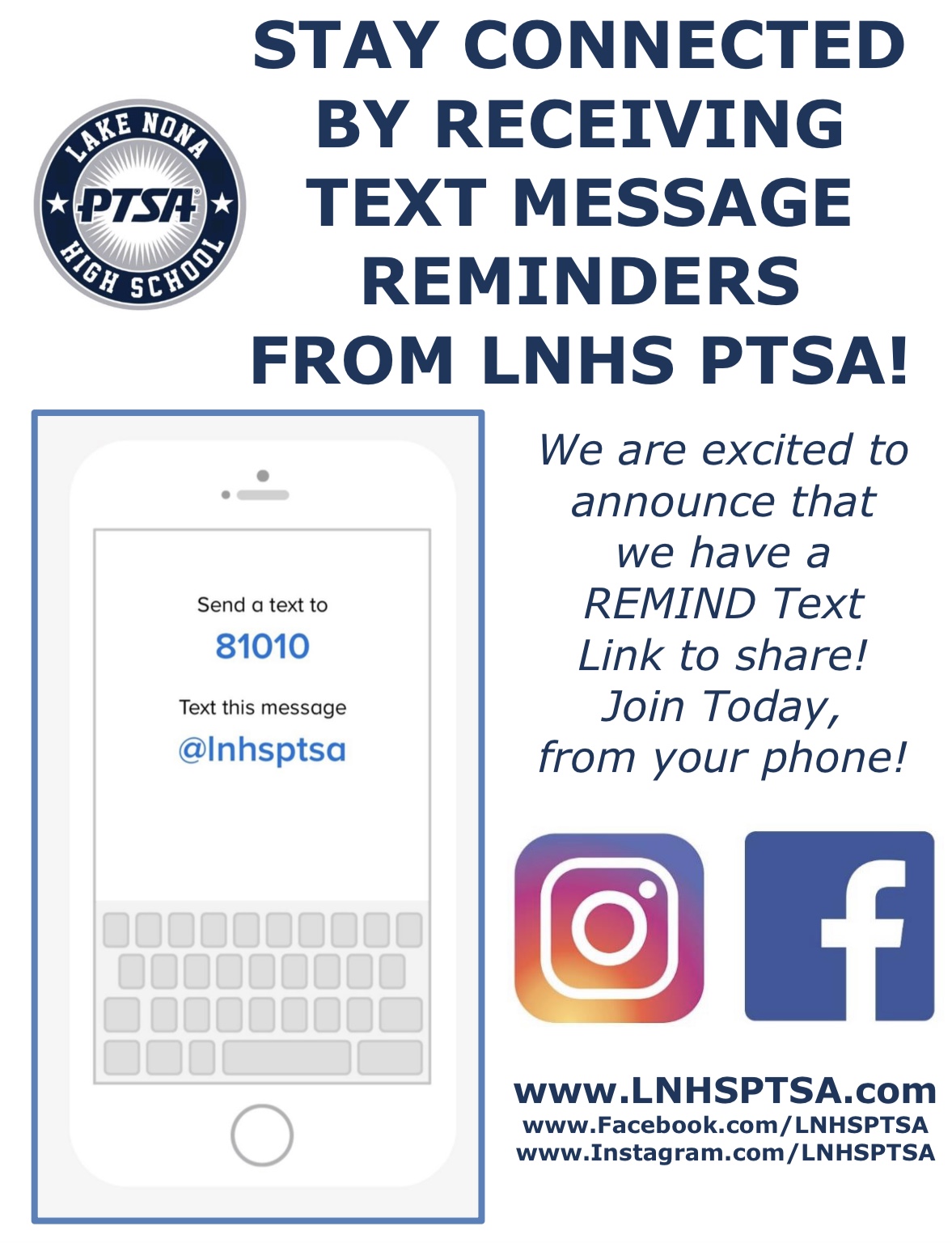 PTSA STAFF APPRECIATION
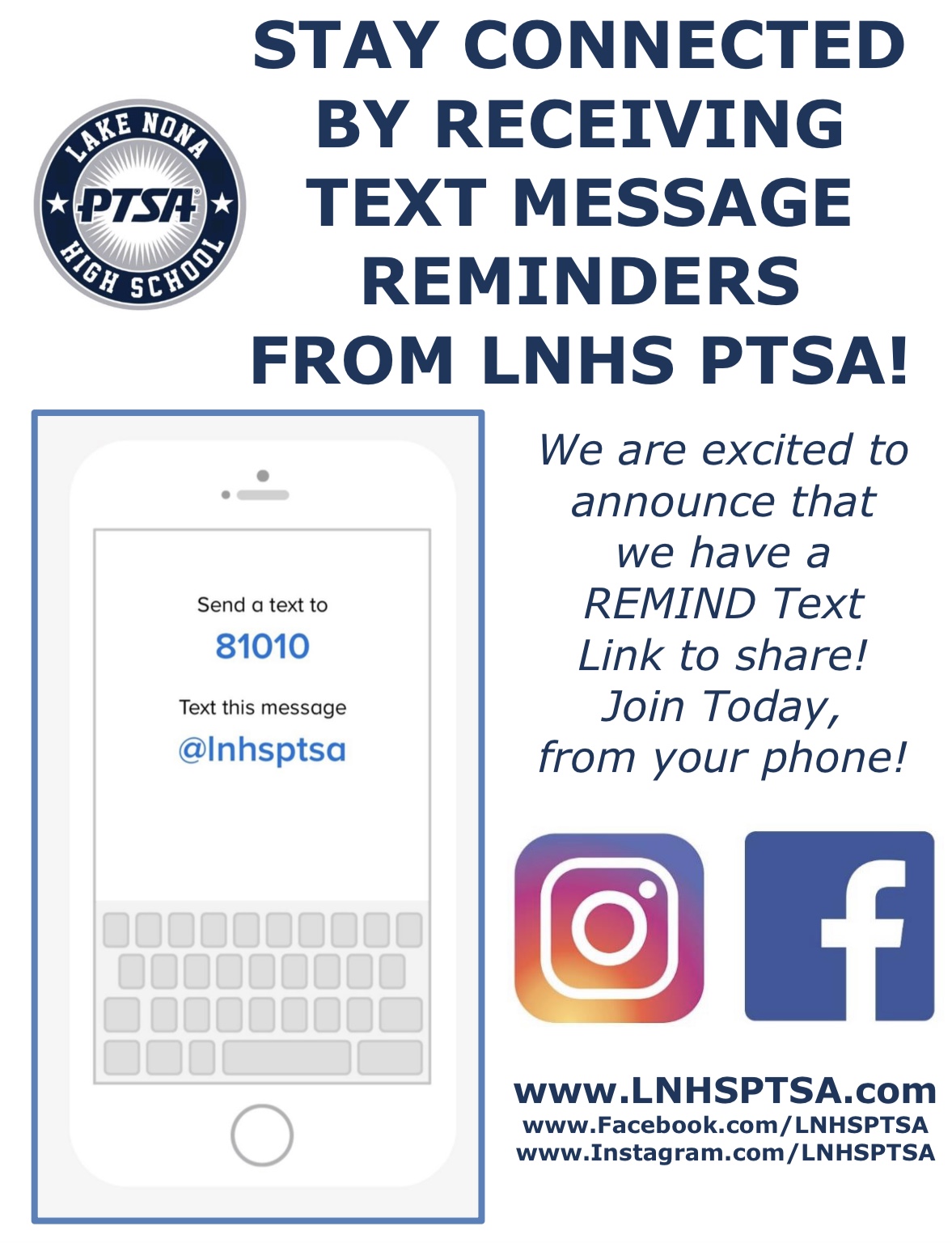 STAY CONNECTED
WITH LNHS PTSA
PTSA STAFF APPRECIATION
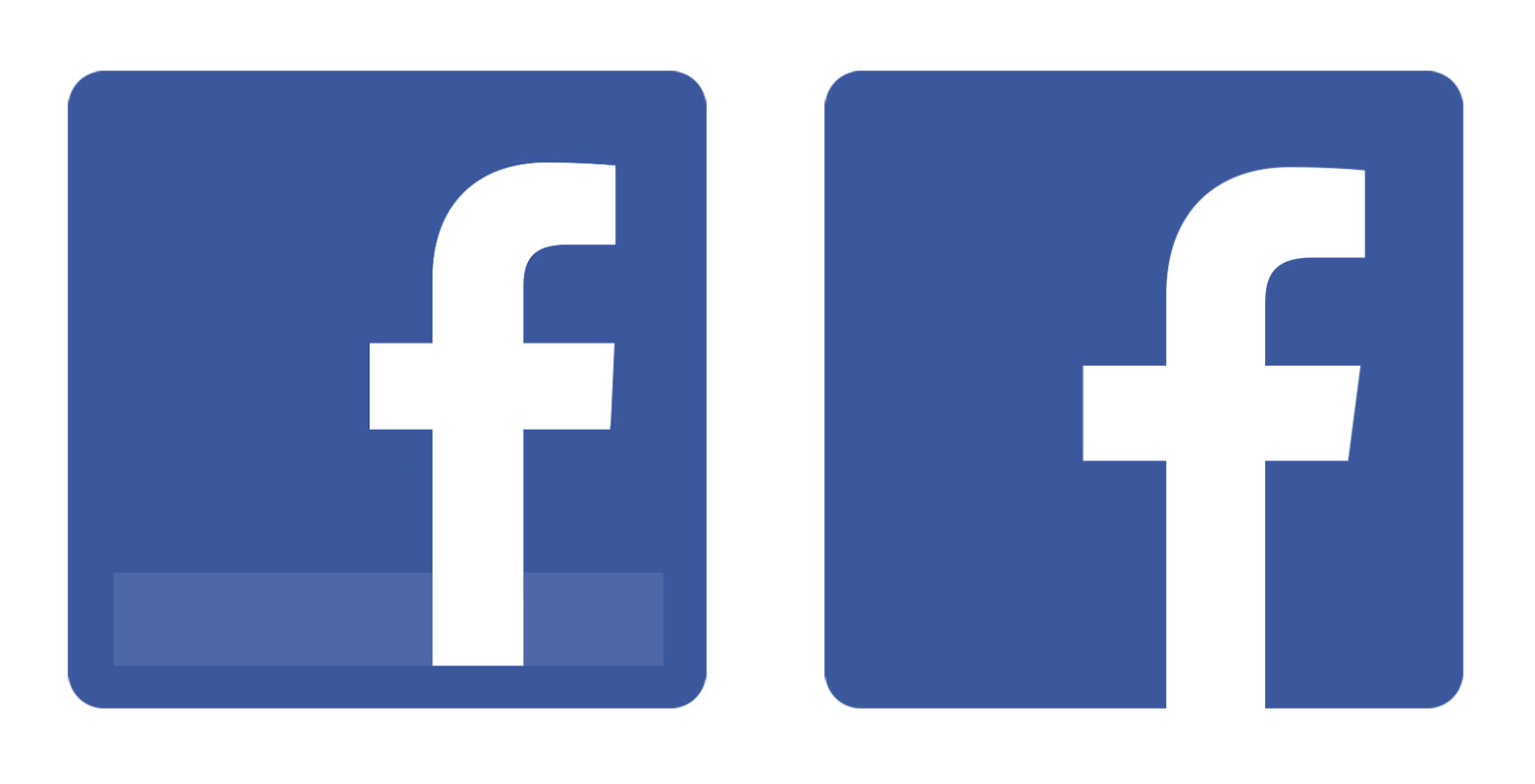 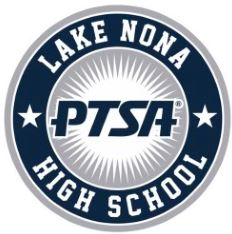 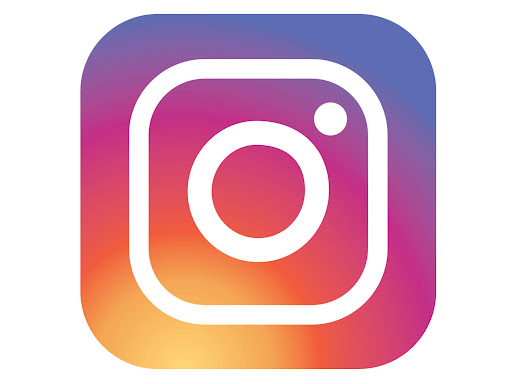 www.LNHSPTSA.com
www.Facebook.com/LNHSPTSA
SAVE THE DATE
Next General Meeting
Wednesday, November 16, 2022 at 6:30pm
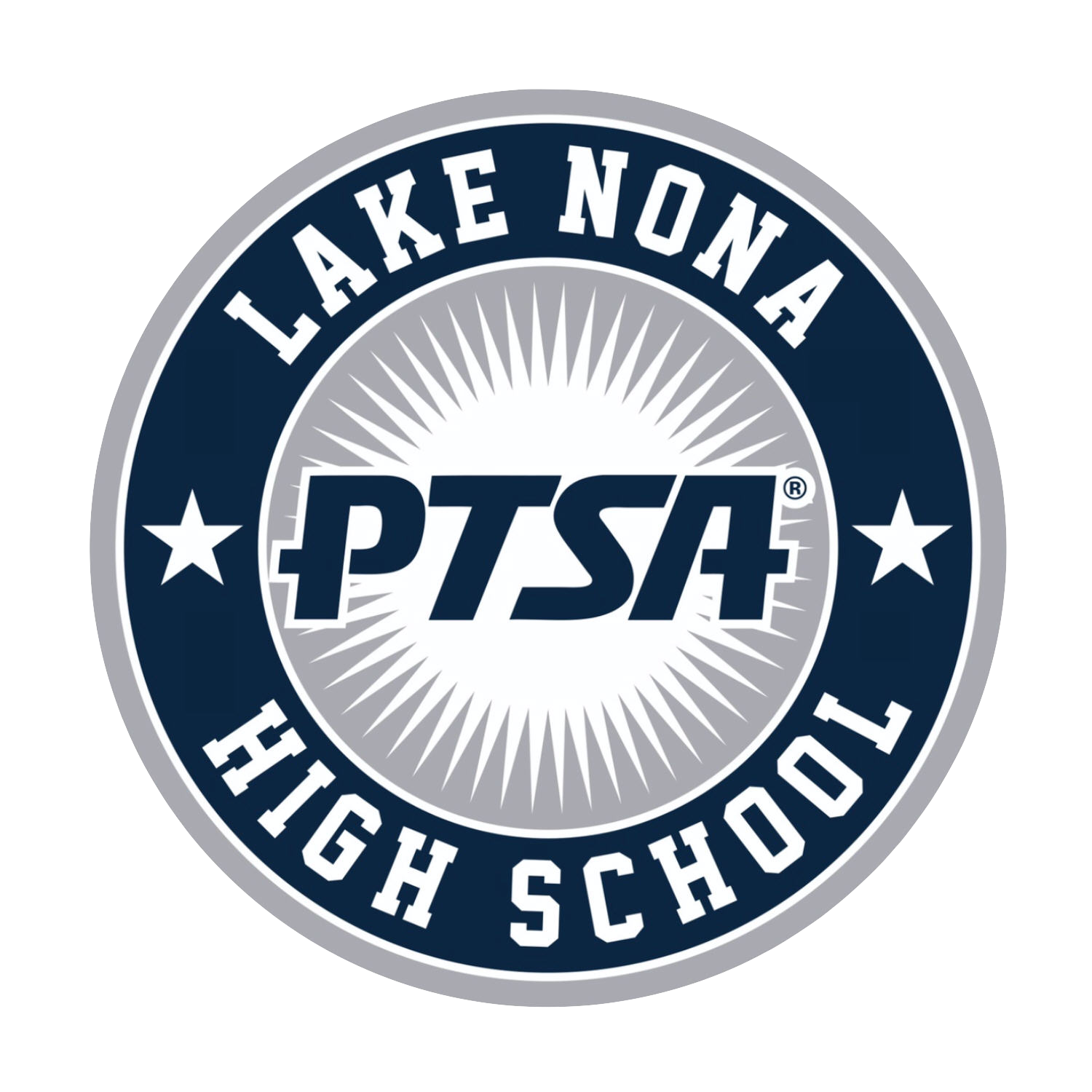 LNHS PTSA October Meeting Topics
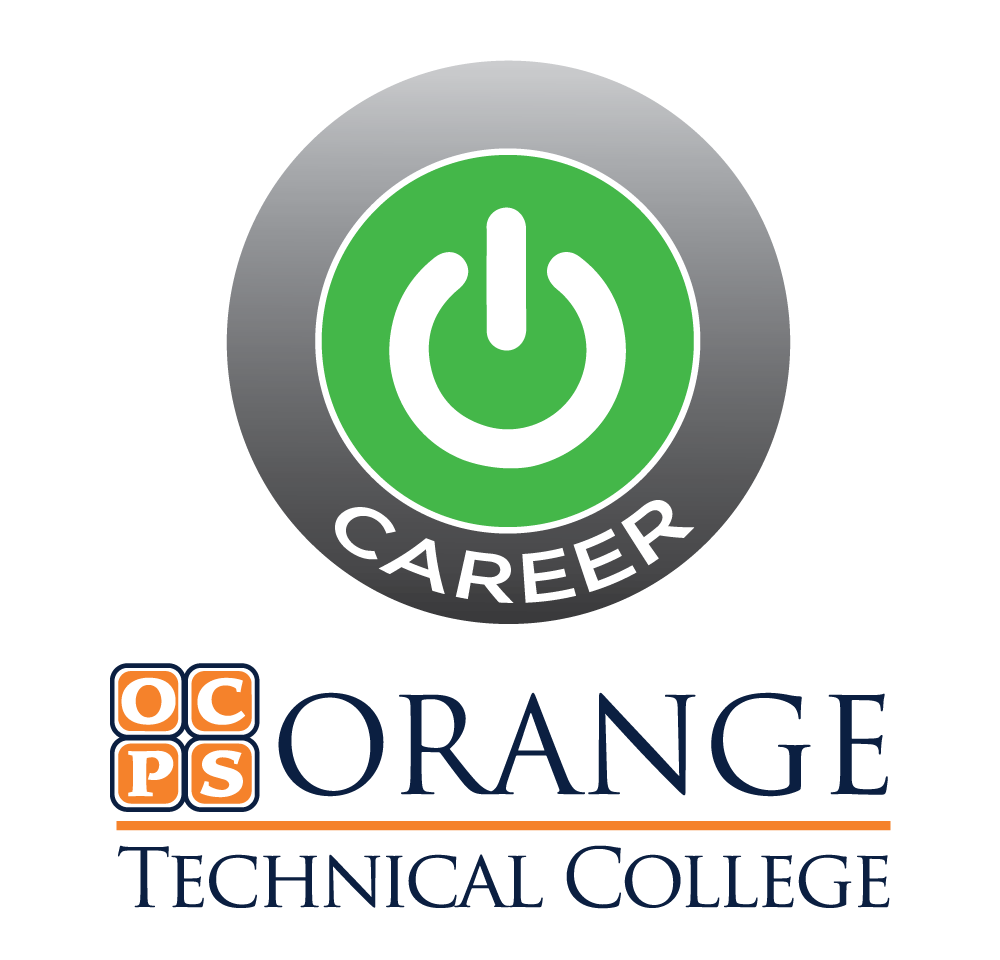 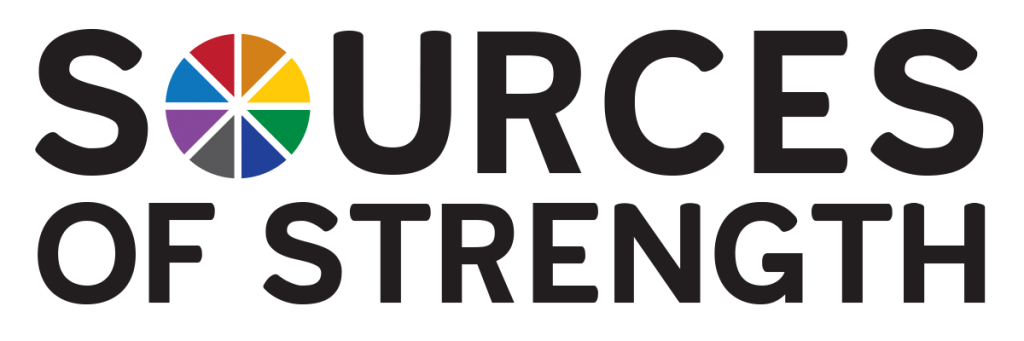 www.sourcesofstrength.org
Felicia Santiago
Angelina Whalen
www.OrangeTechCollege.net
Mrs. LuAnn Fayard